TOÁN
CÁC SỐ ĐẾN 100
Chủ đề6
Bài 21
SỐ CÓ HAI CHỮ SỐ
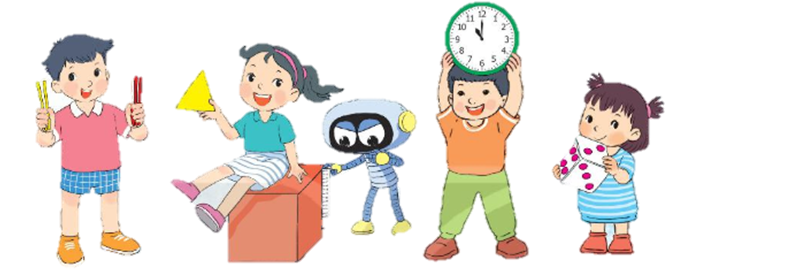 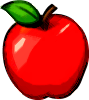 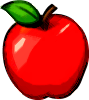 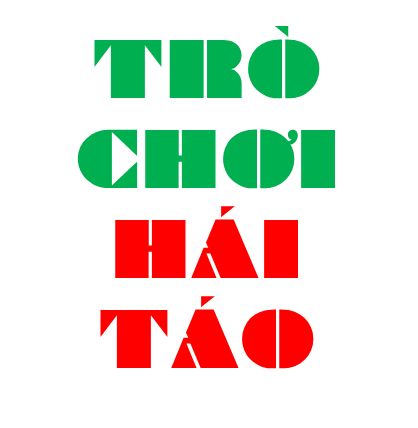 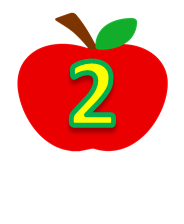 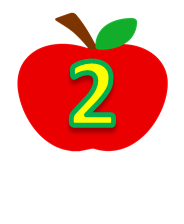 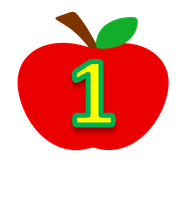 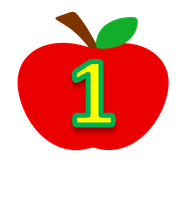 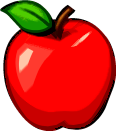 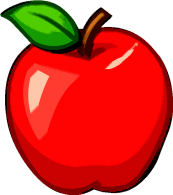 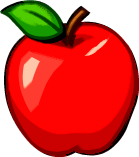 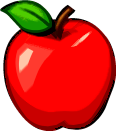 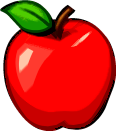 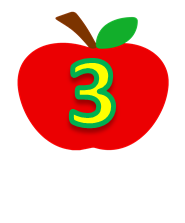 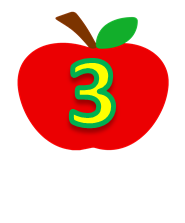 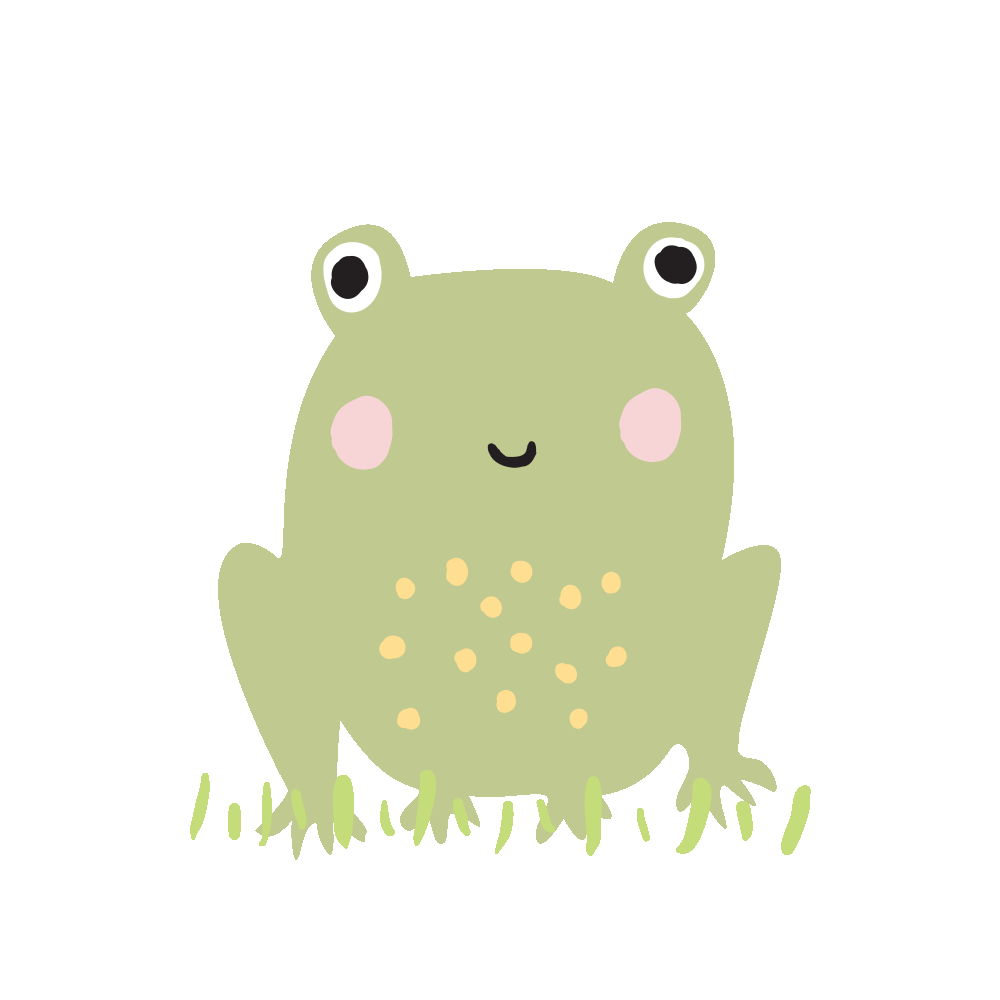 Đâu là số tròn chục?
A.  99
B. 90
C.  15
10 ; 20 ; 30 ; 40 ; …. ; 60 ; 70Số tròn chục còn thiếu là:
A.  39
C.  41
C. 50
Đâu là số tròn chục bé nhất?
A. 10
B.  11
C.  60
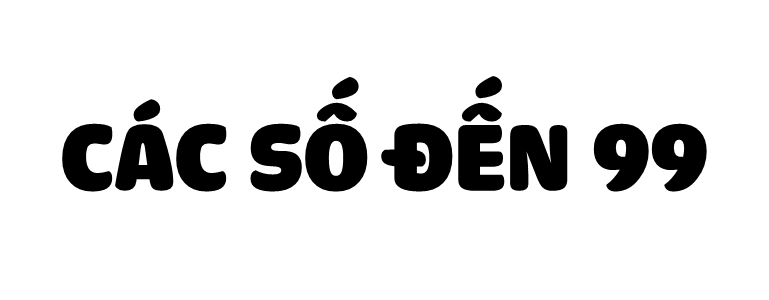 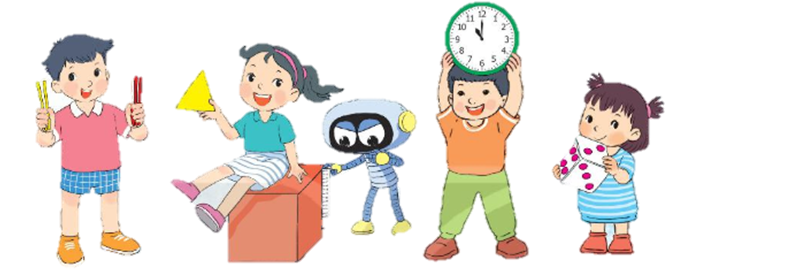 CÁC SỐ ĐẾN 99
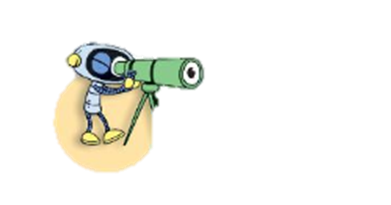 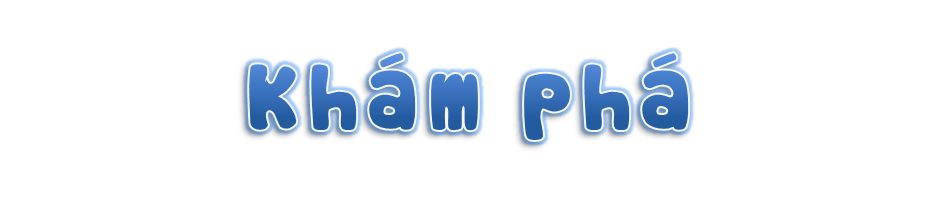 ?
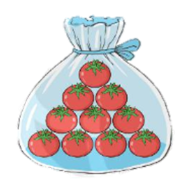 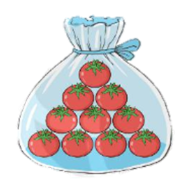 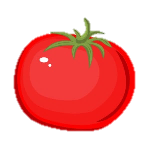 ?
?
?
?
2
4
21
Hai mươi tư
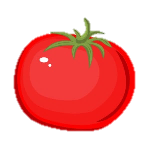 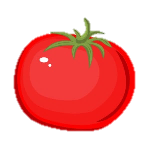 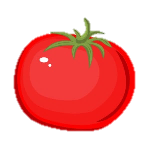 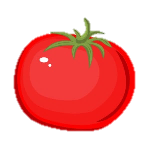 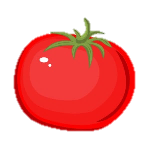 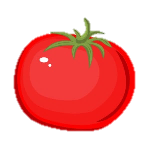 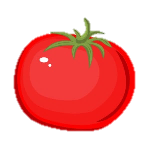 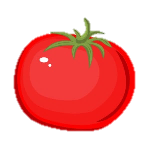 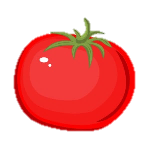 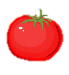 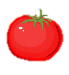 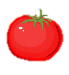 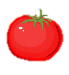 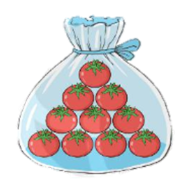 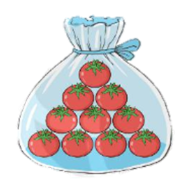 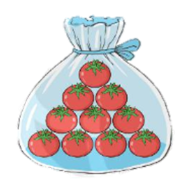 ?
?
?
?
3
5
35
Ba mươi lăm
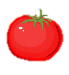 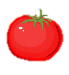 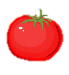 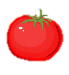 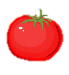 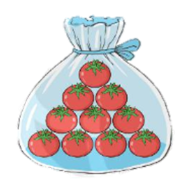 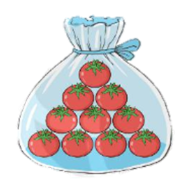 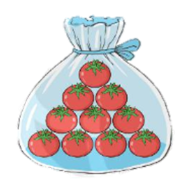 ?
?
?
?
7
1
71
Bảy mươi mốt
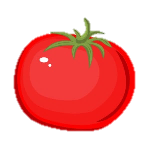 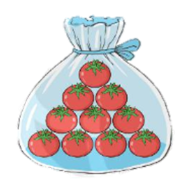 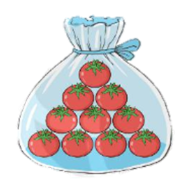 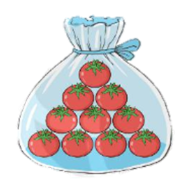 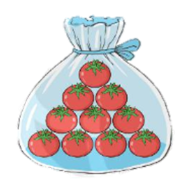 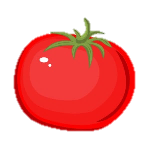 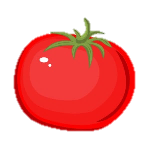 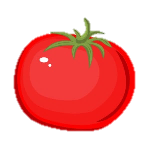 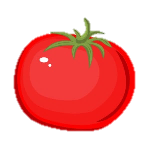 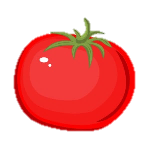 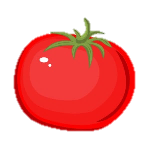 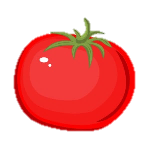 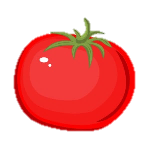 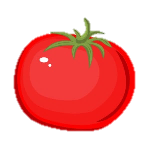 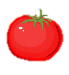 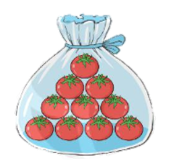 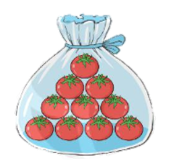 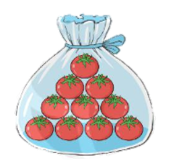 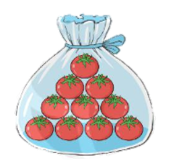 ?
?
?
?
8
9
89
Tám mươi chín
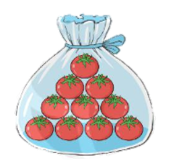 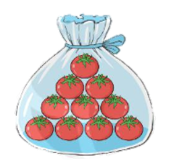 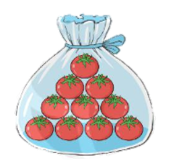 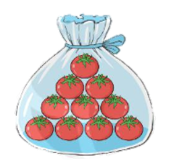 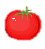 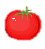 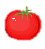 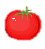 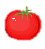 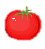 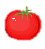 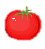 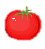 ?
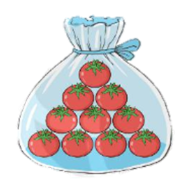 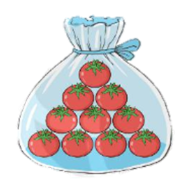 Hai mươi tư
?
?
?
?
2
4
21
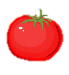 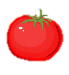 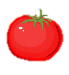 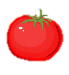 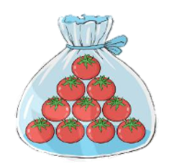 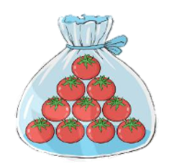 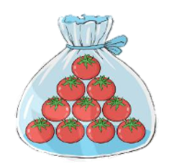 ?
?
?
?
3
5
35
Ba mươi lăm
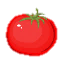 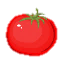 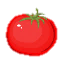 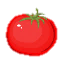 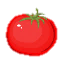 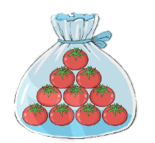 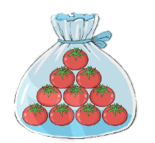 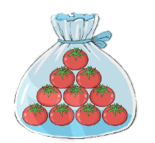 ?
?
?
5
1
51
Năm mươi mốt
?
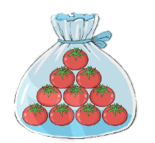 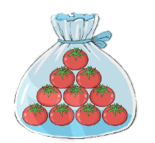 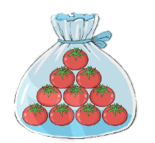 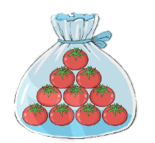 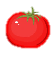 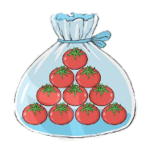 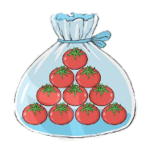 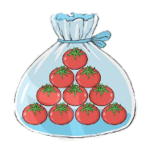 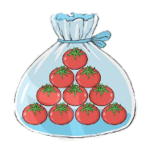 ?
?
?
?
8
9
89
Tám mươi chín
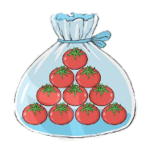 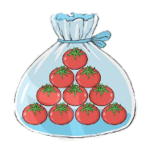 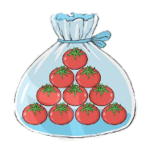 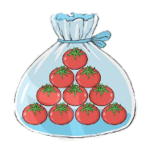 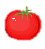 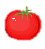 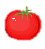 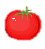 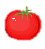 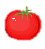 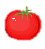 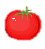 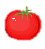 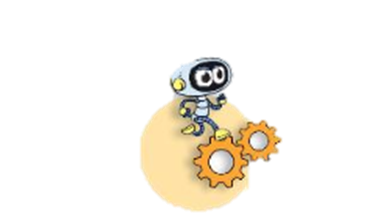 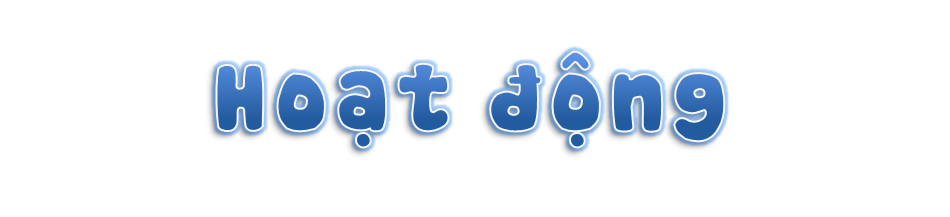 Số?
1
Hoạt động
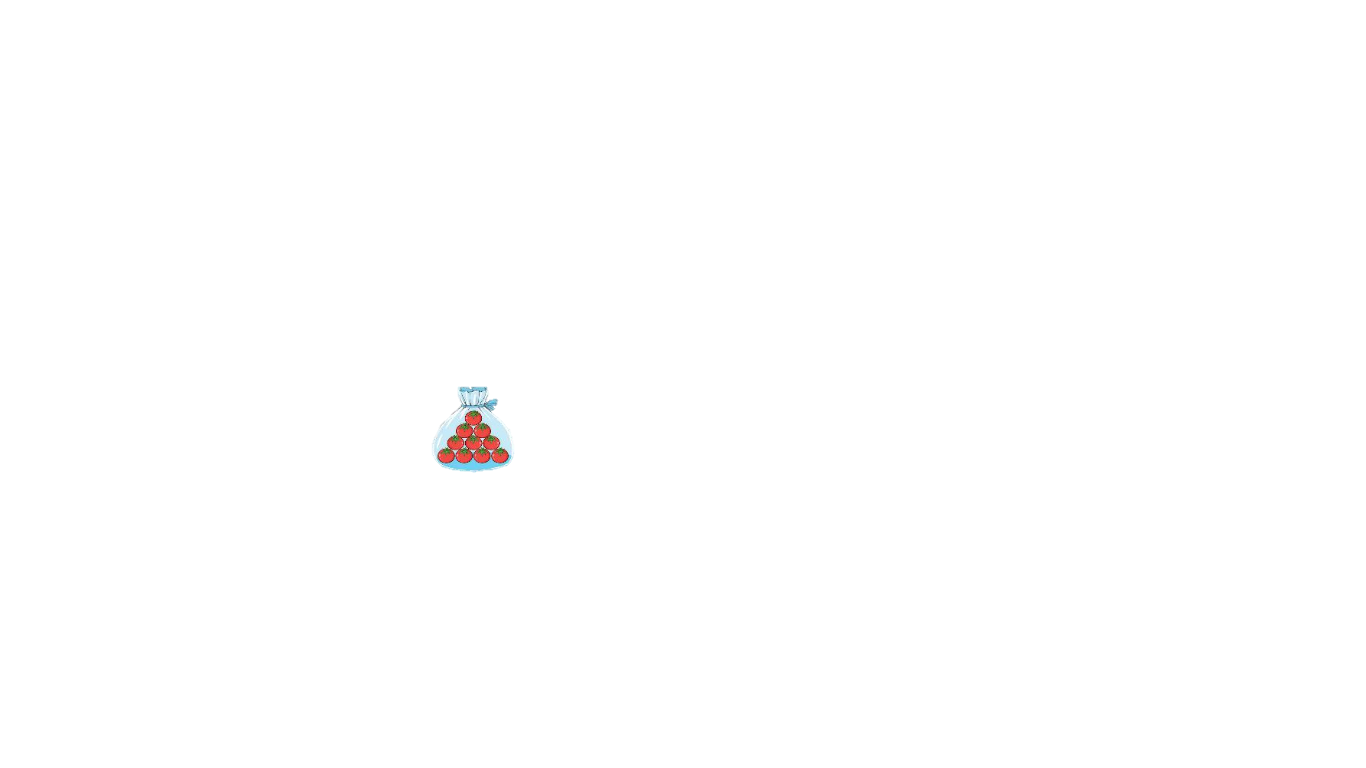 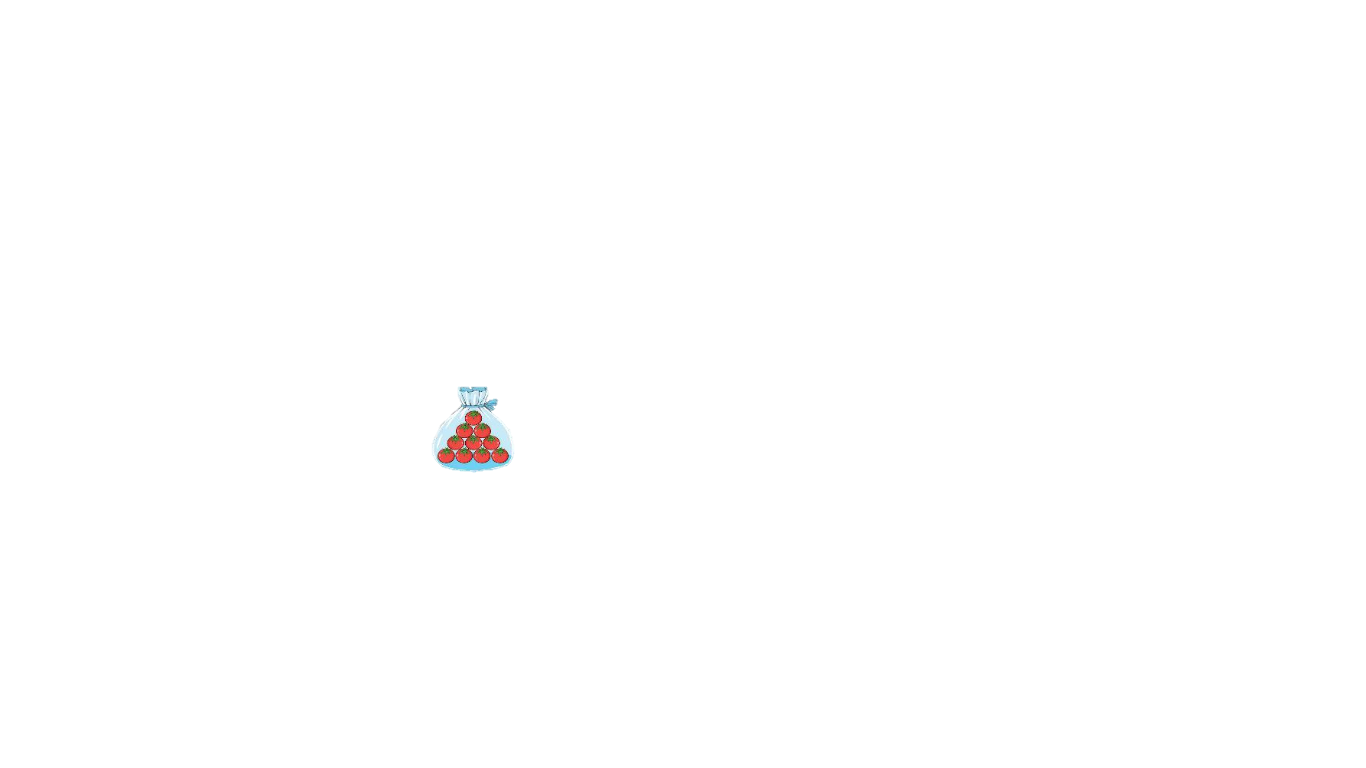 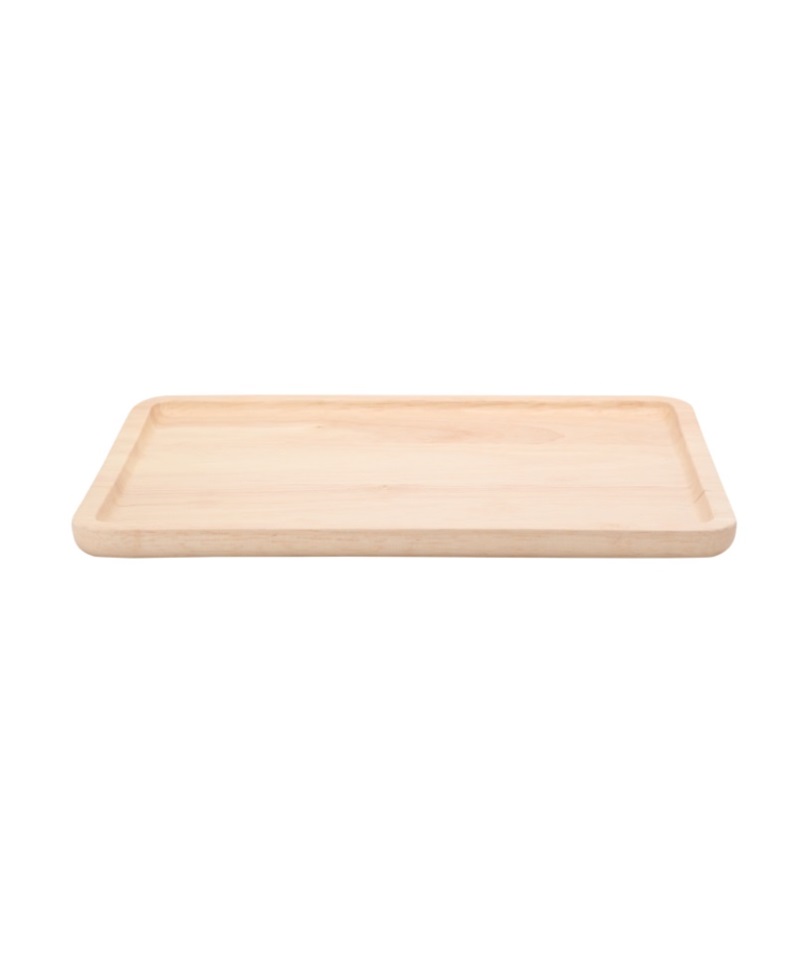 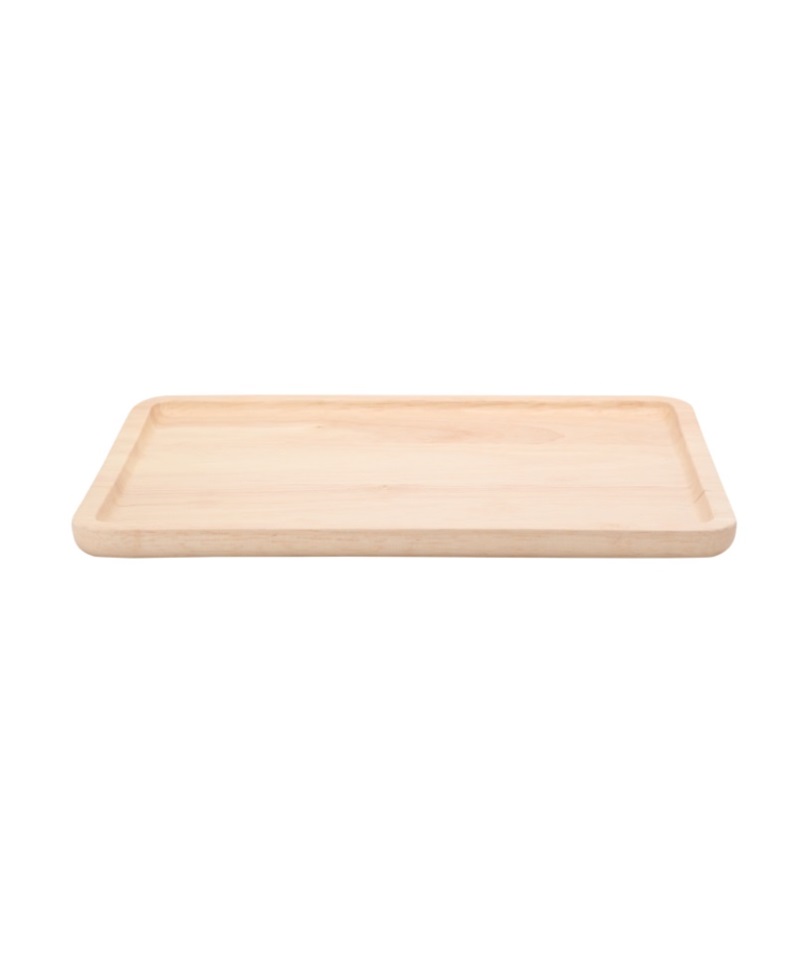 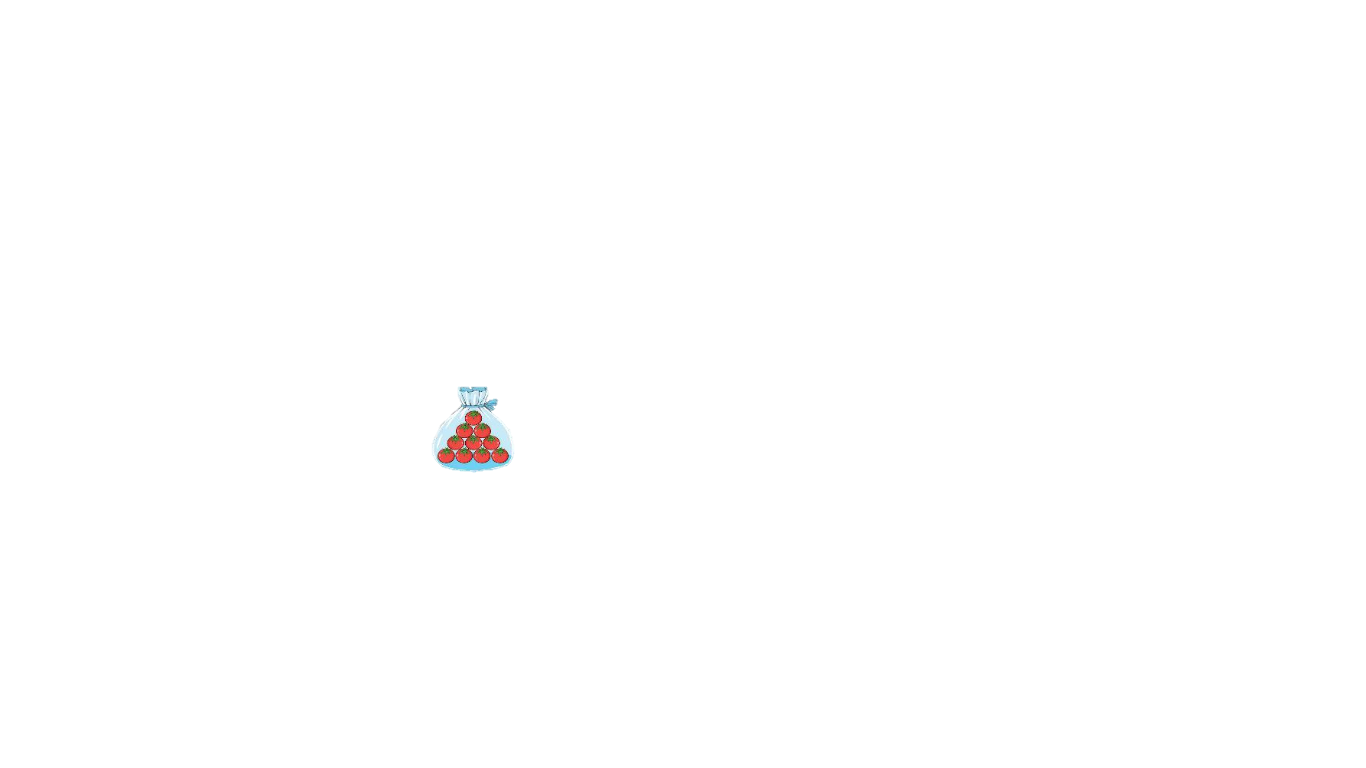 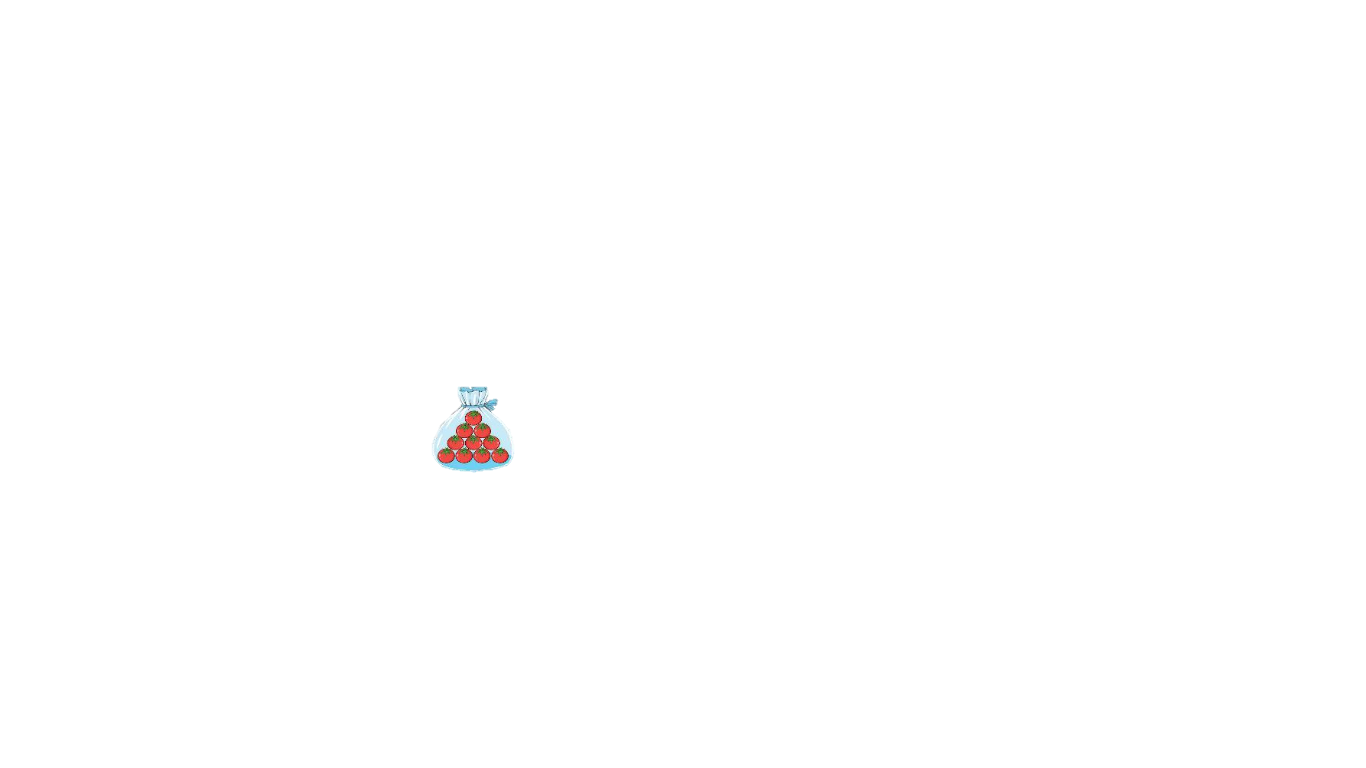 18
12
?
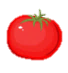 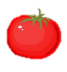 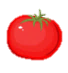 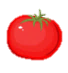 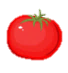 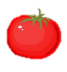 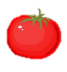 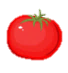 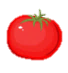 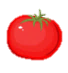 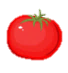 23 gồm 2 chục và 3 đơn vị.
gồm 1 chục và 8 đơn vị.
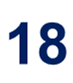 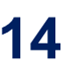 35
3
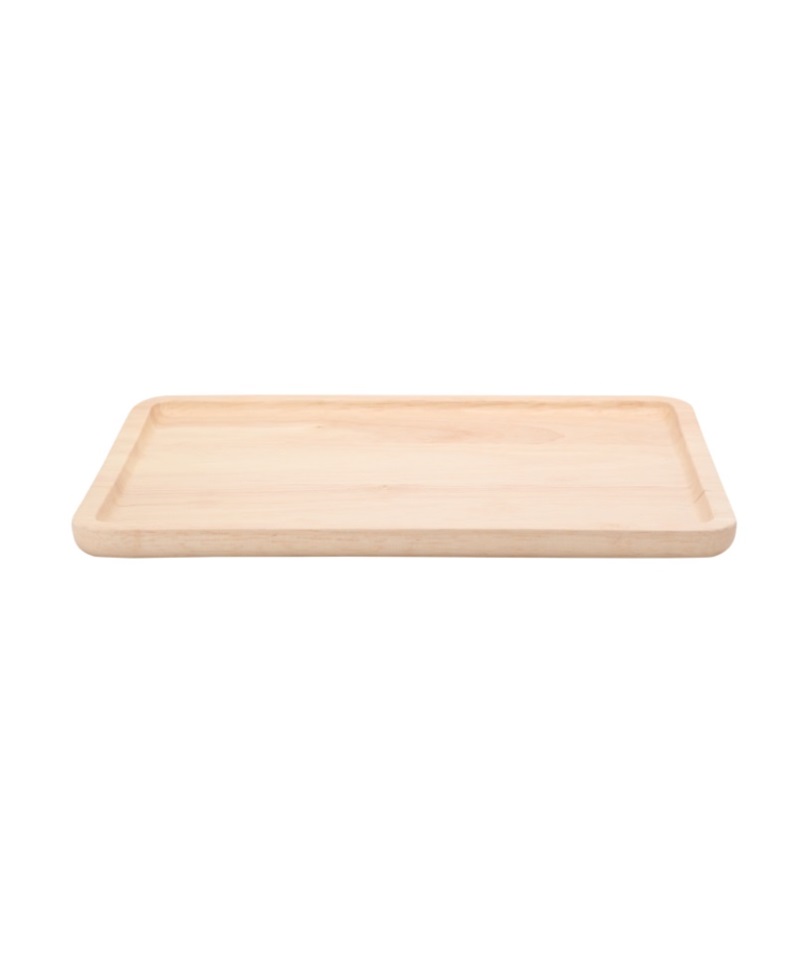 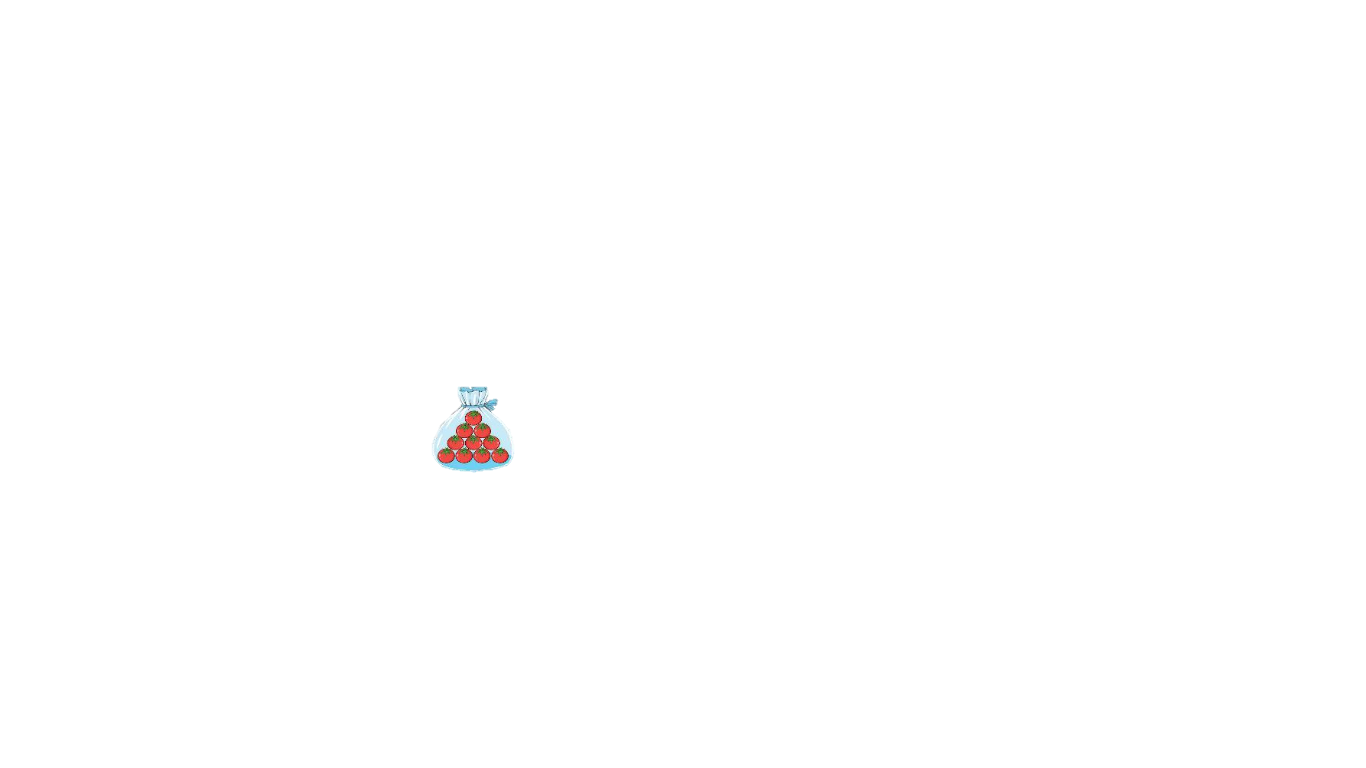 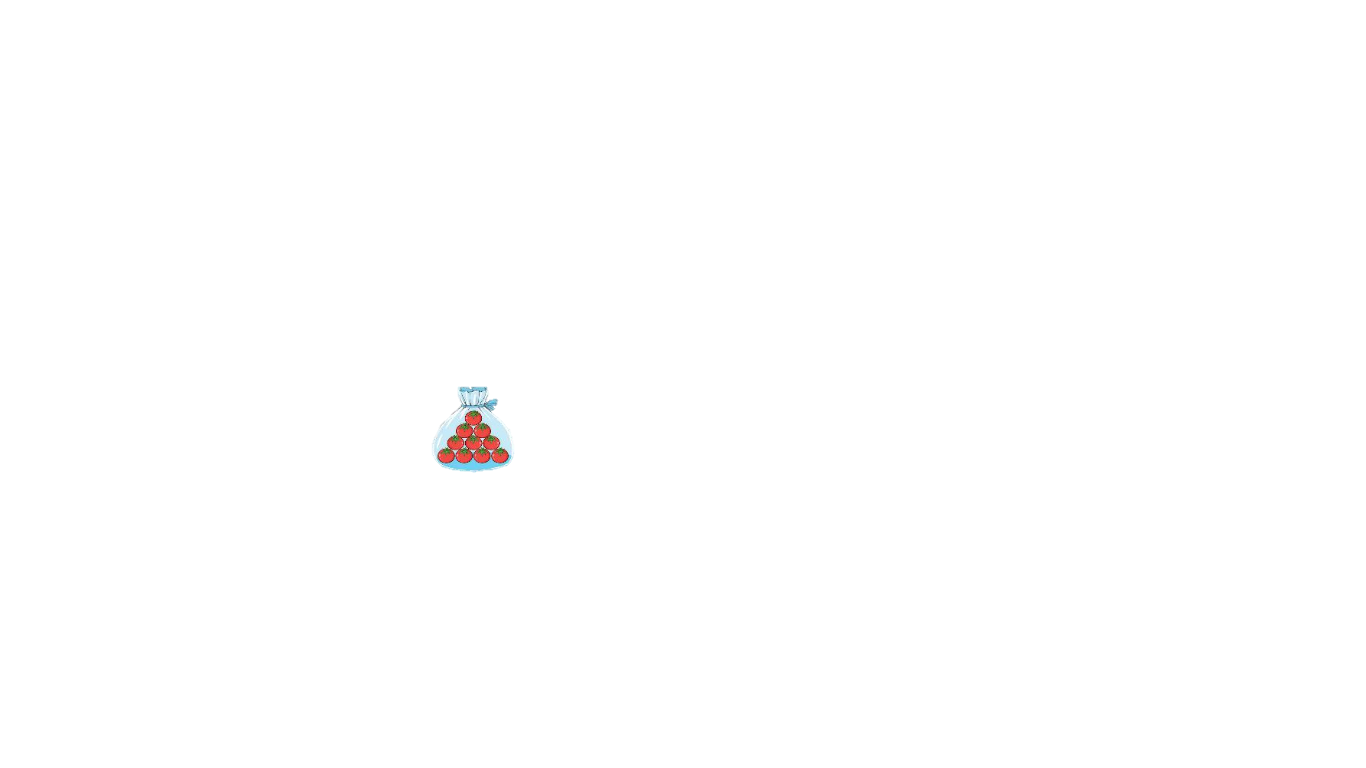 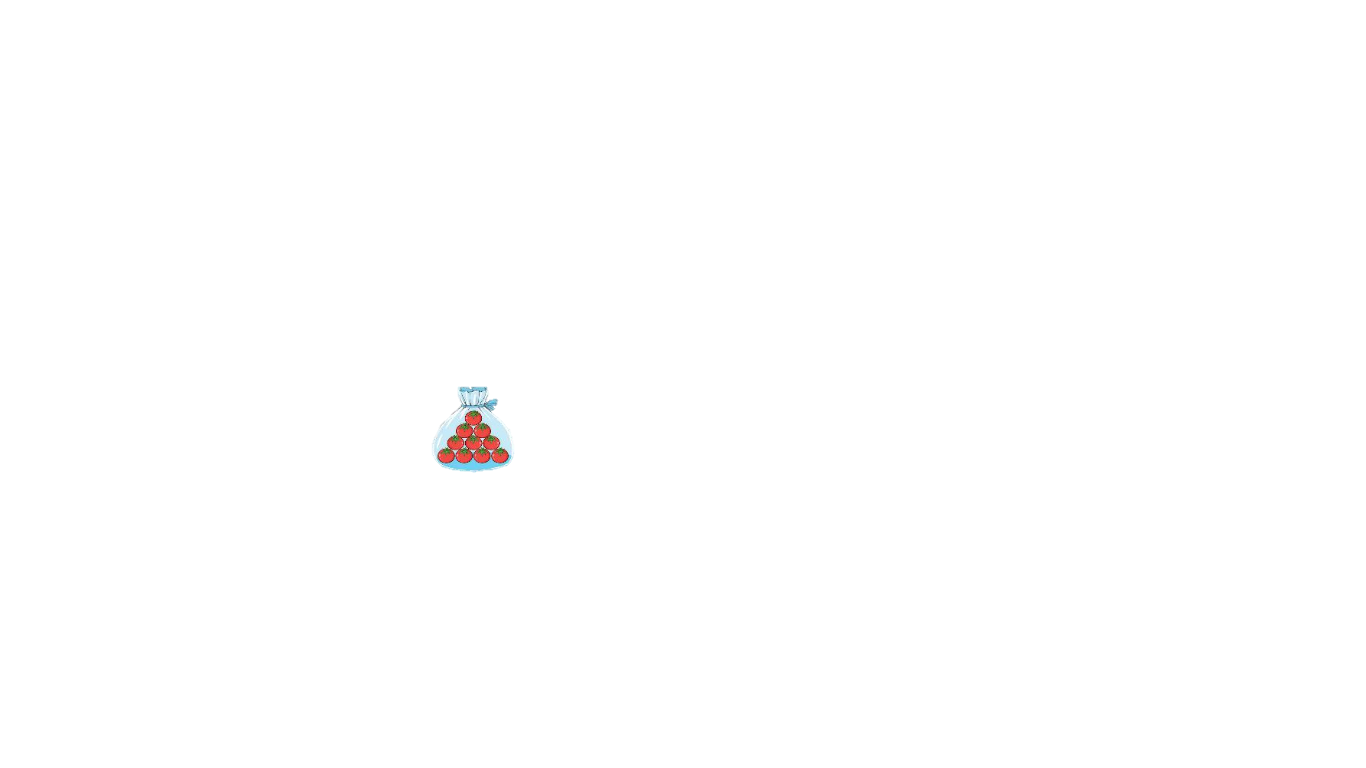 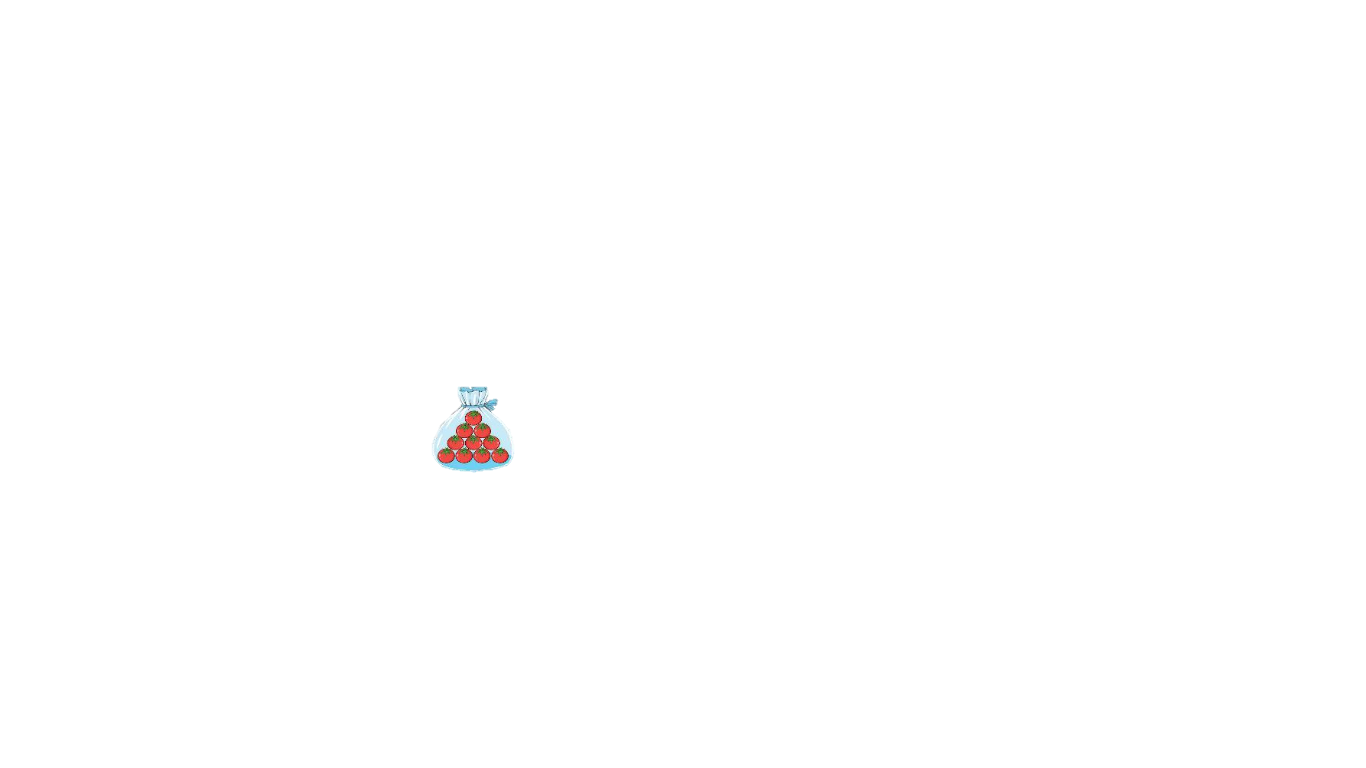 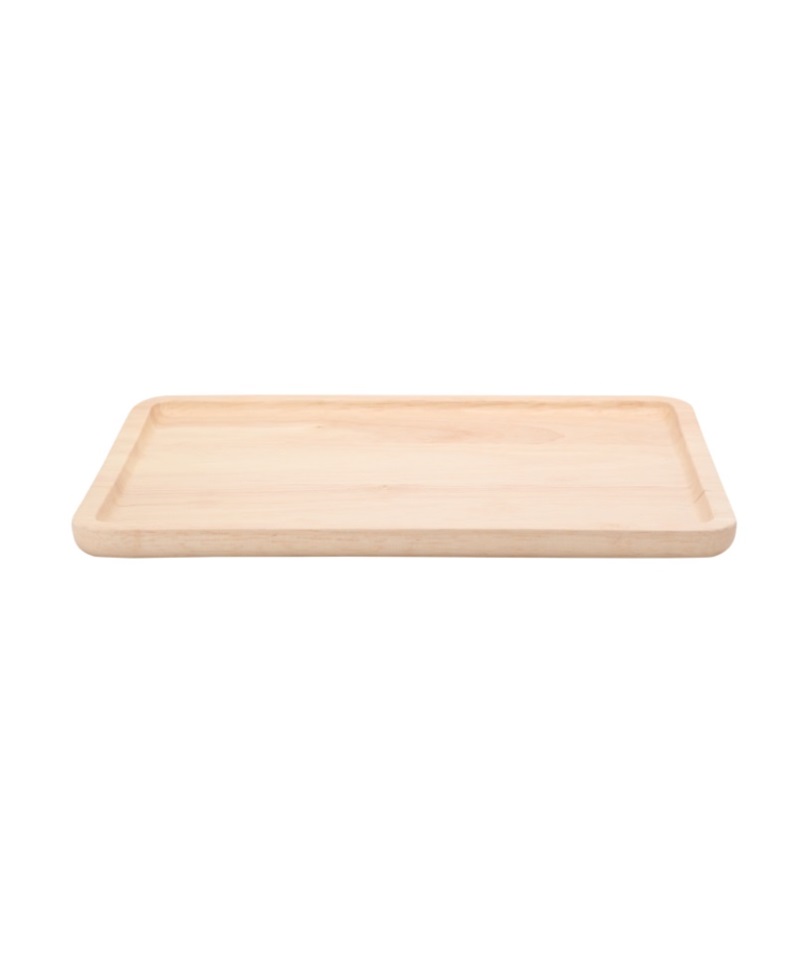 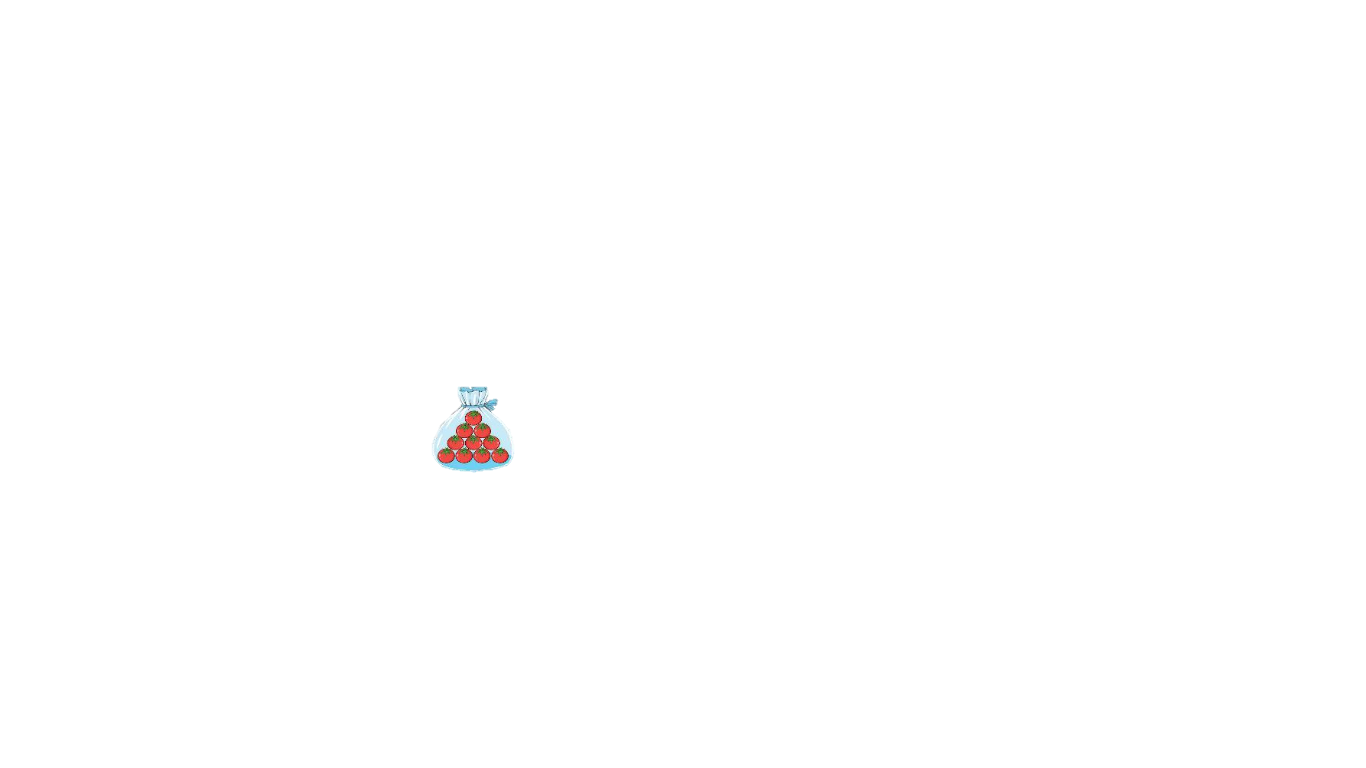 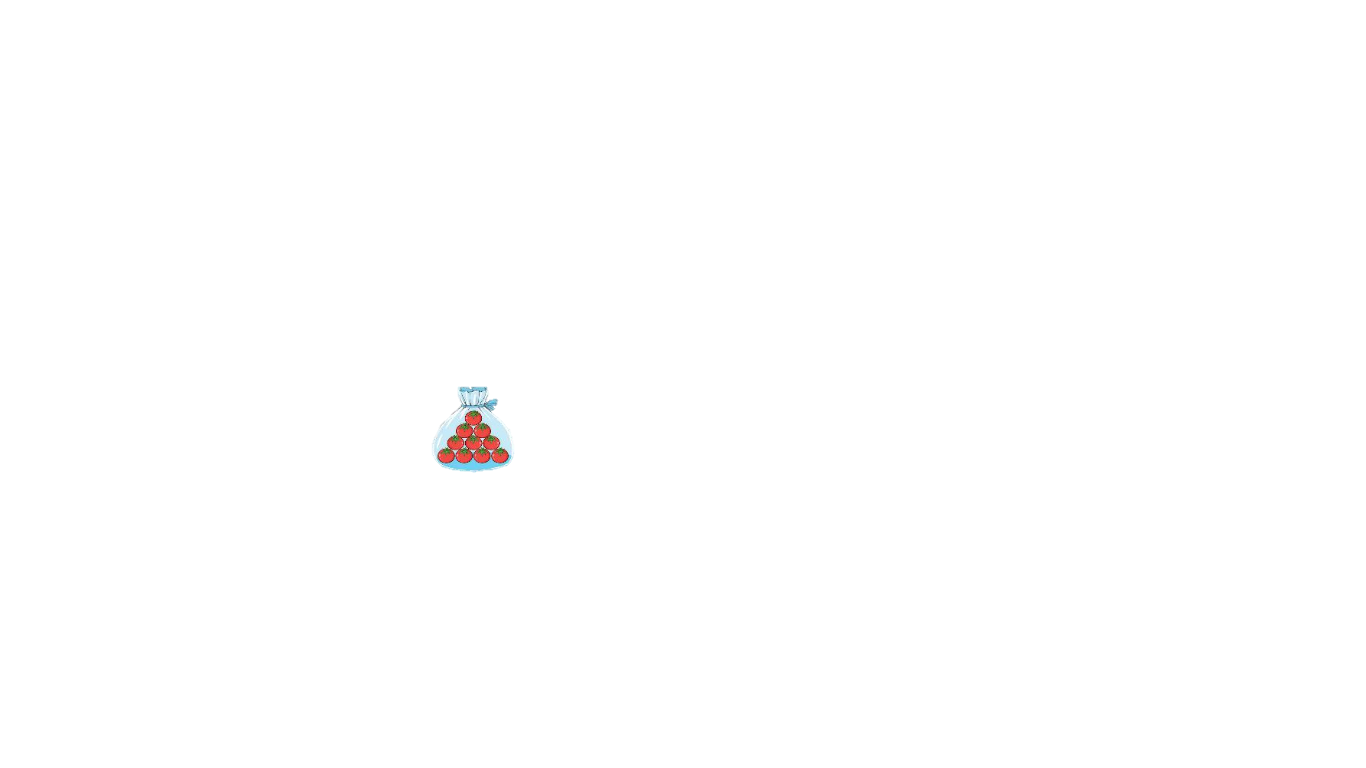 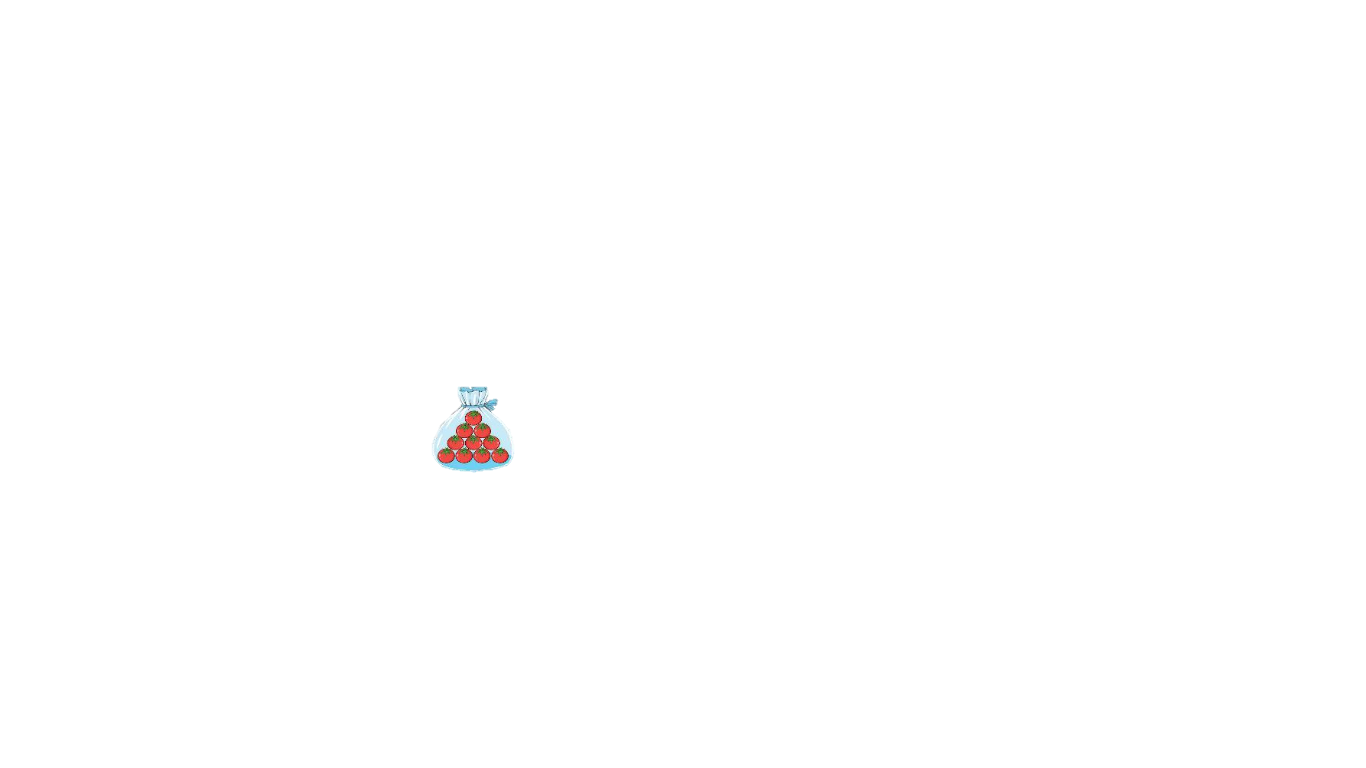 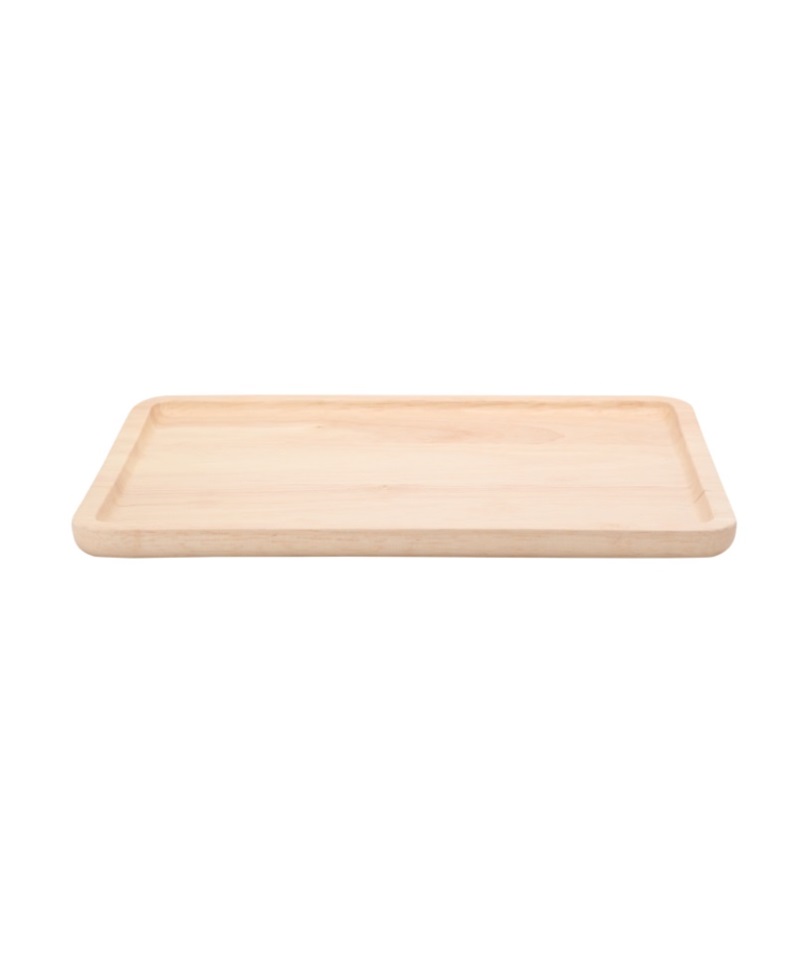 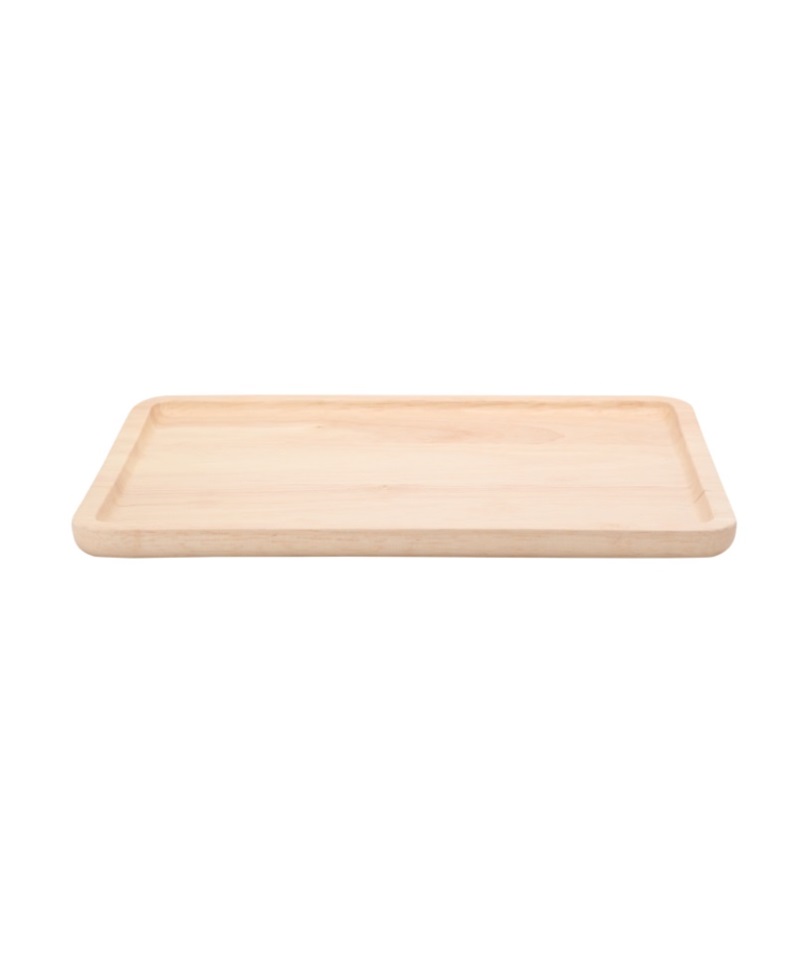 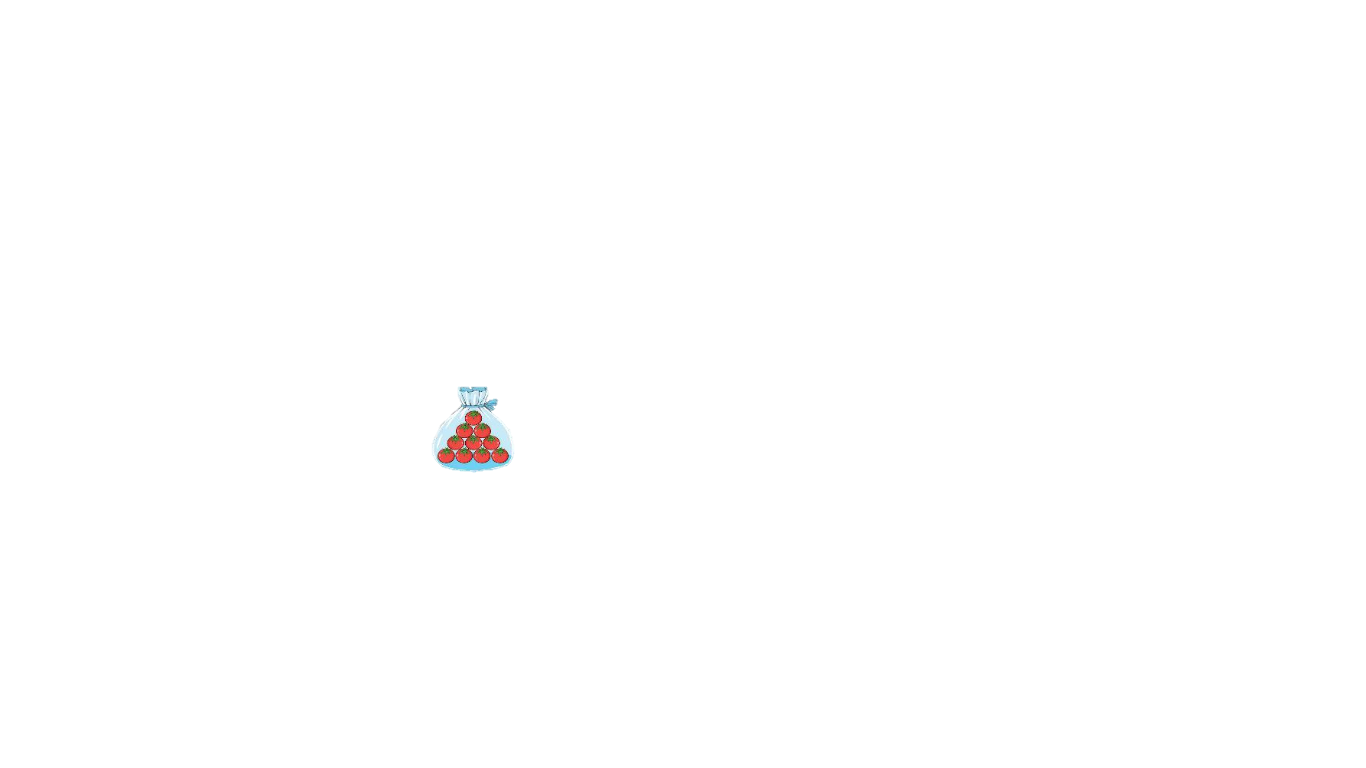 gồm        chục và 5 đơn vị.
gồm 6 chục và        đơn vị.
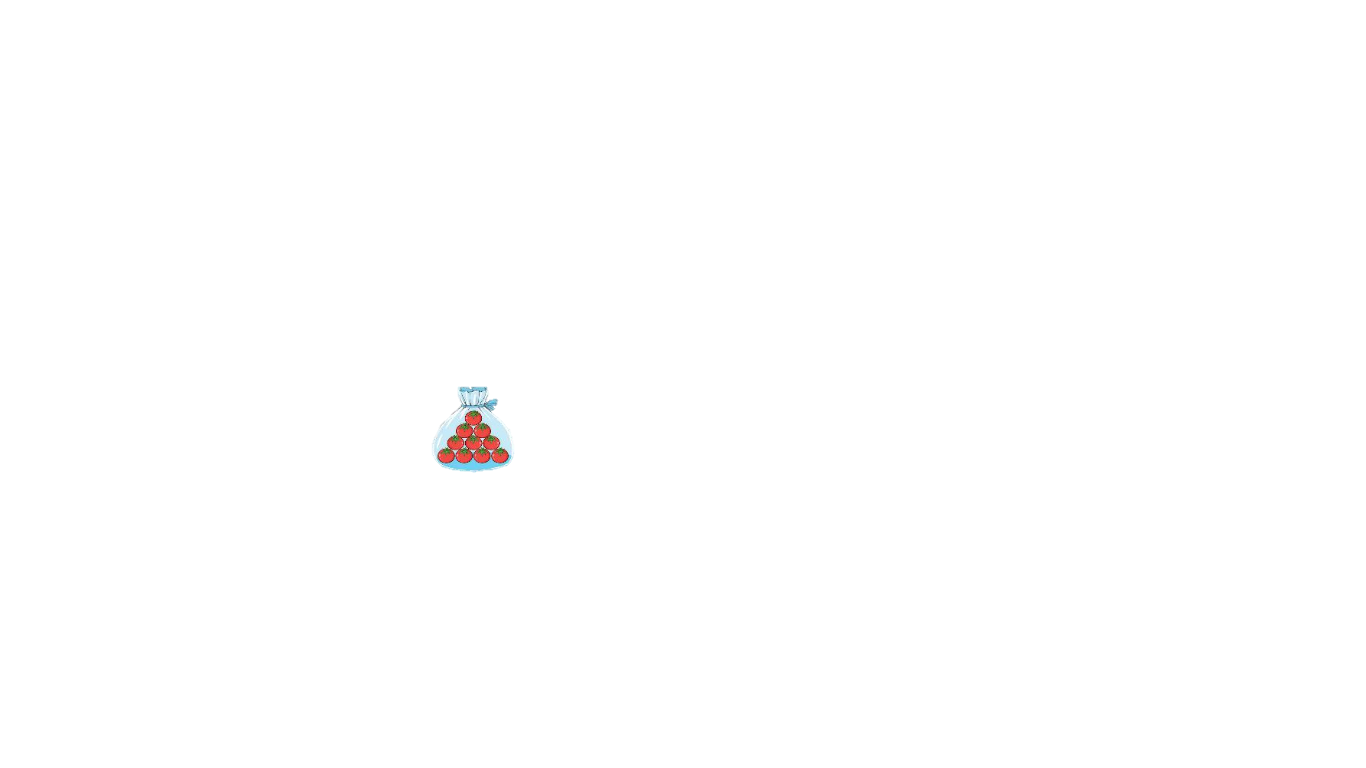 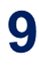 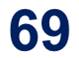 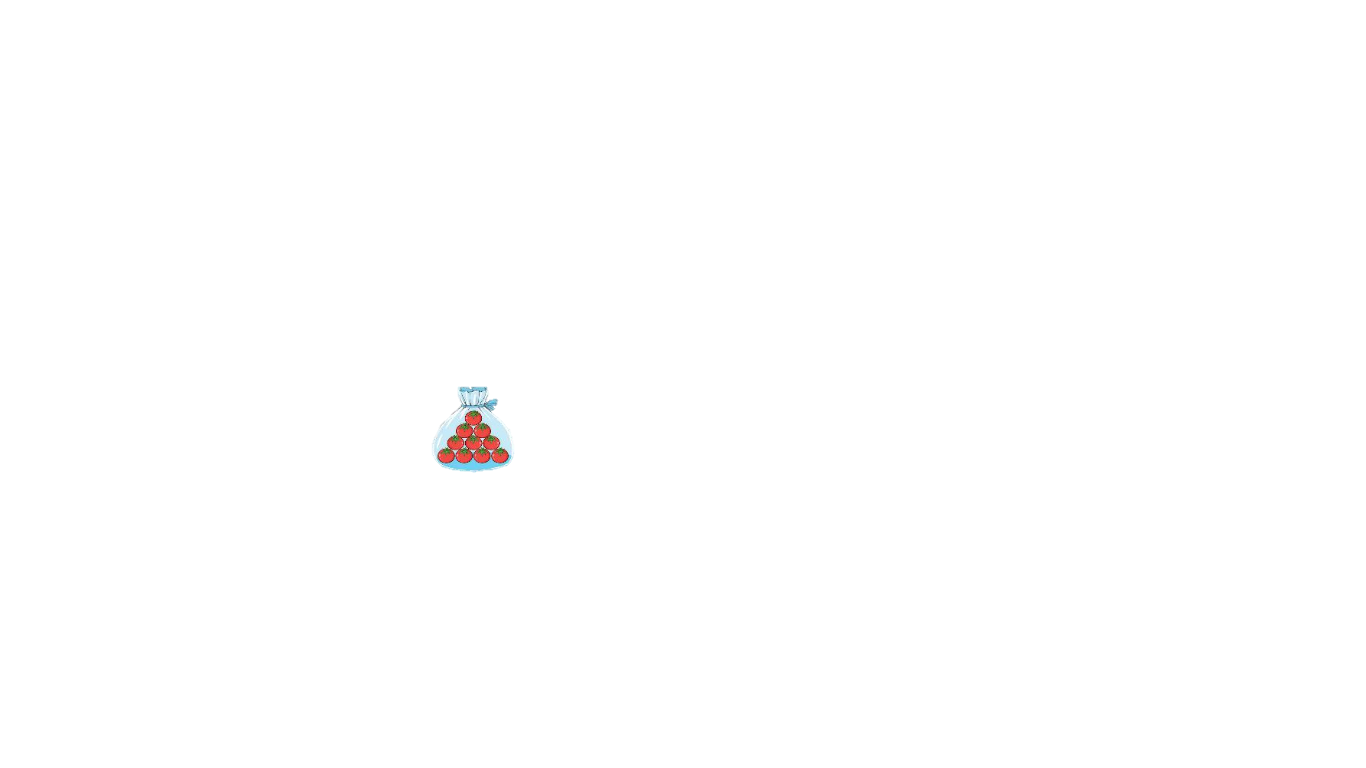 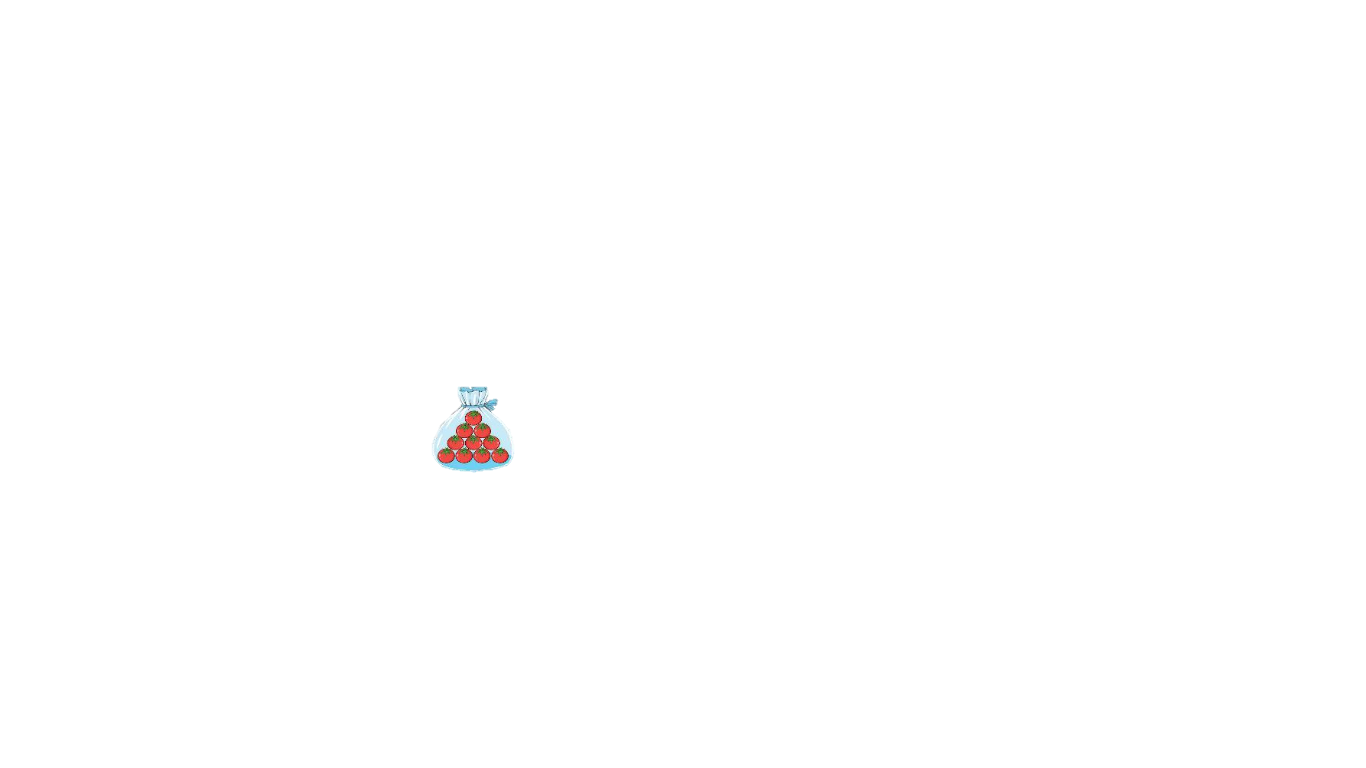 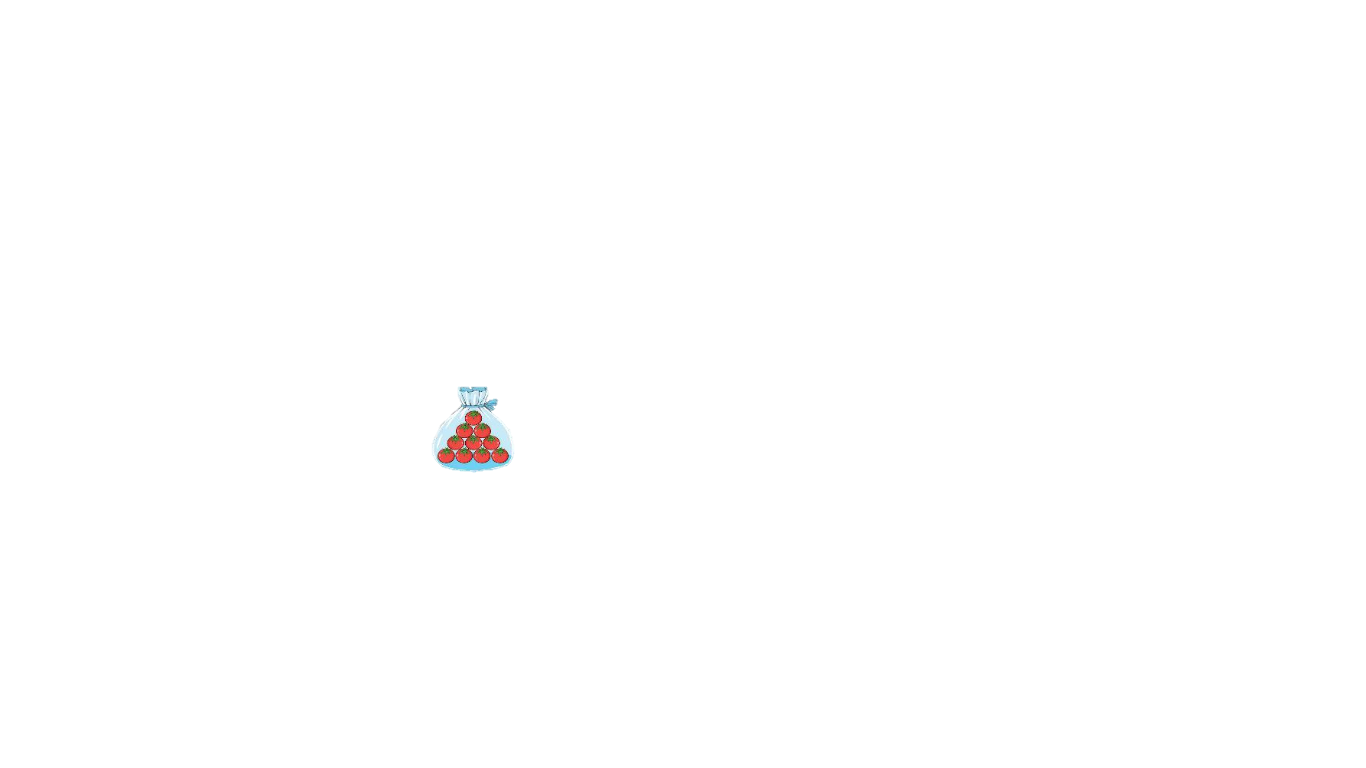 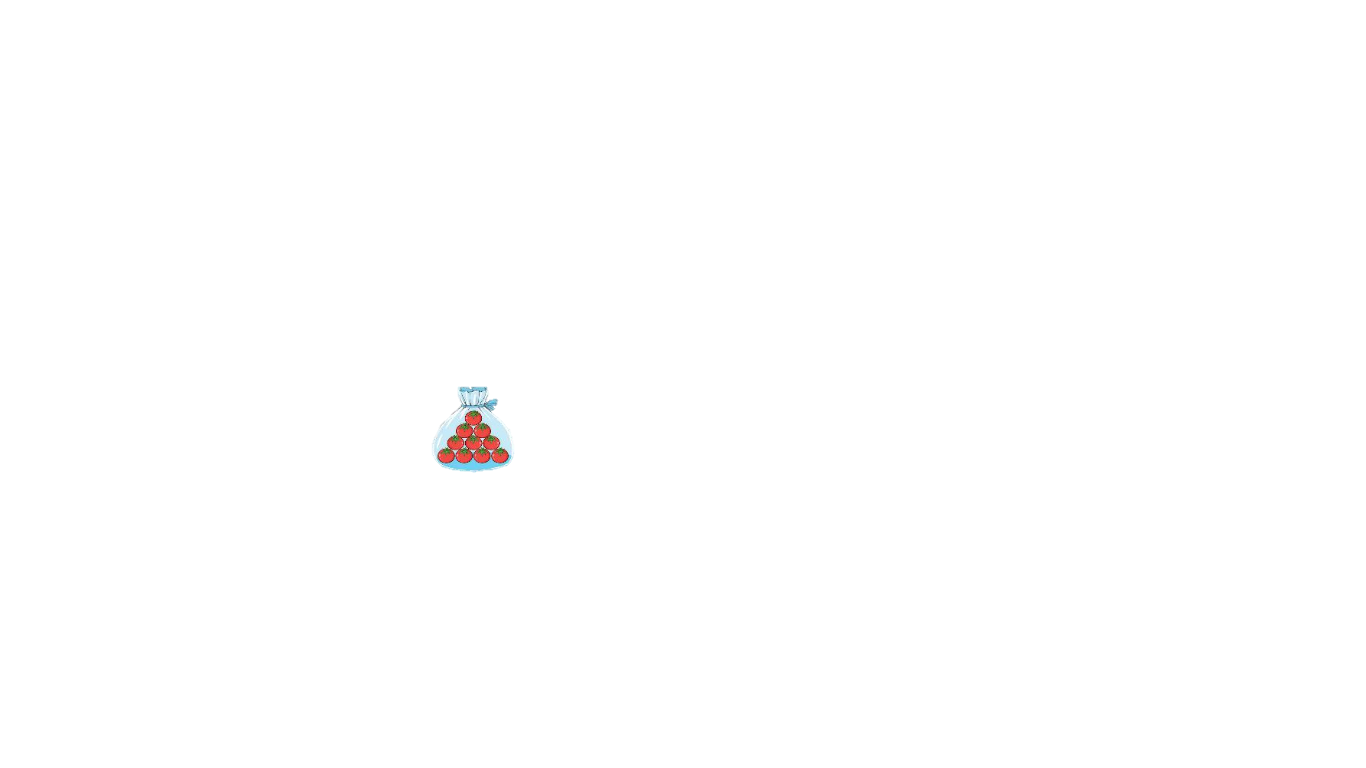 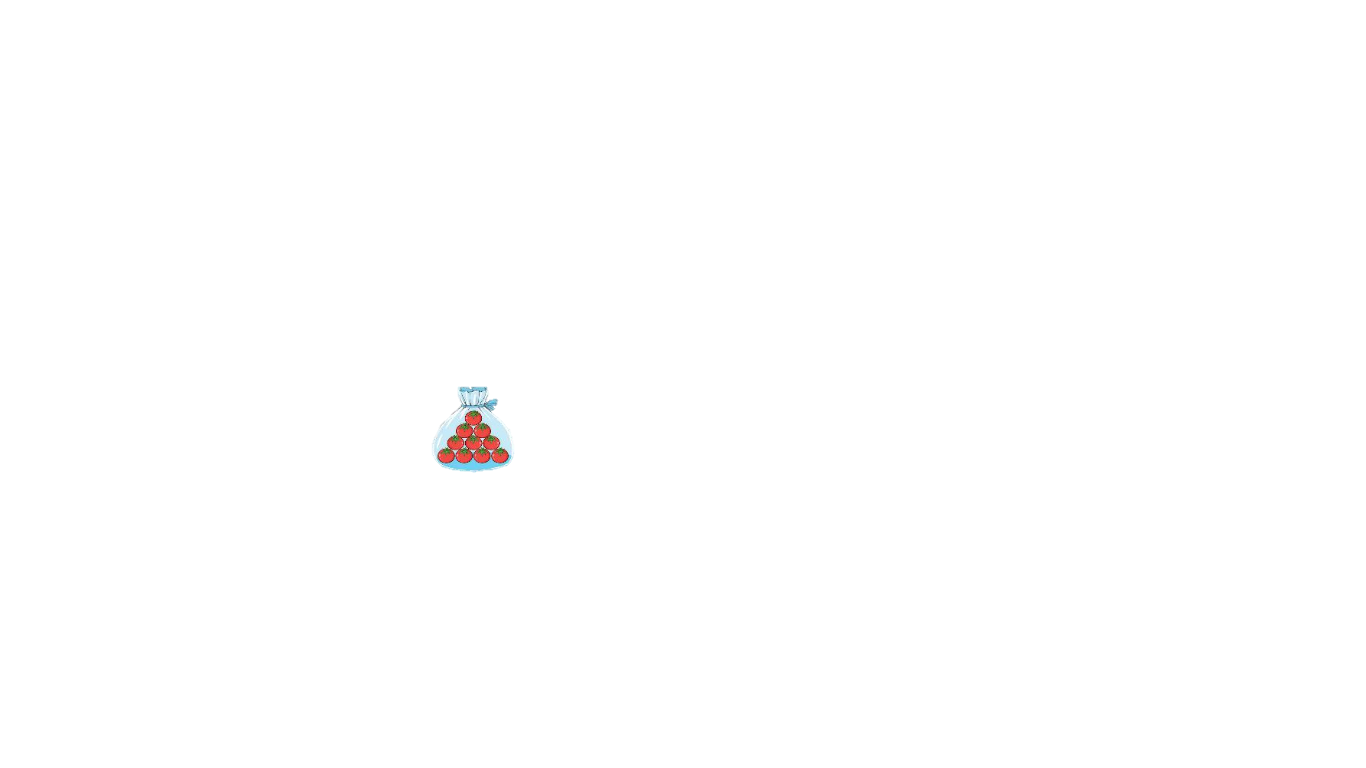 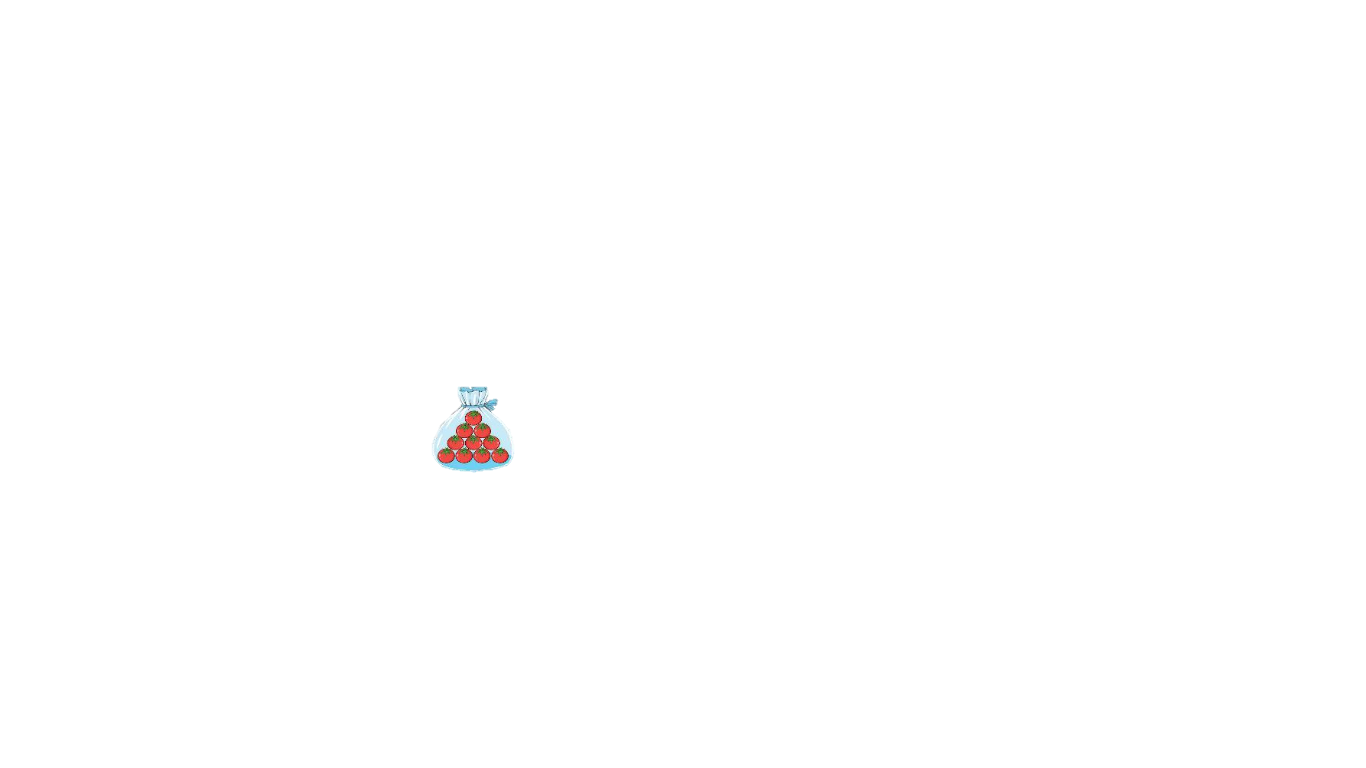 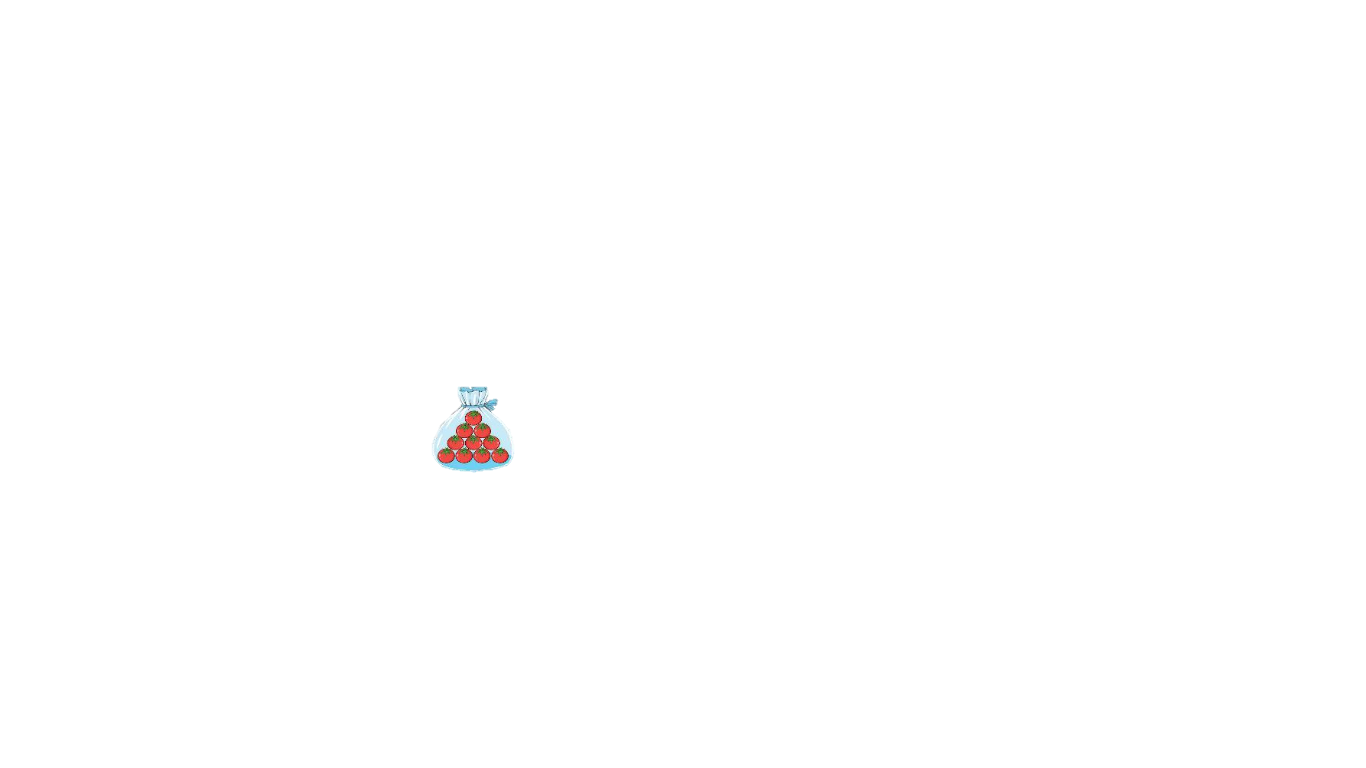 ?
?
?
?
?
?
?
?
?
?
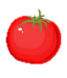 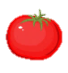 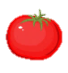 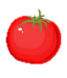 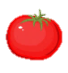 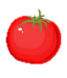 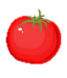 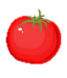 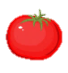 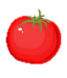 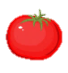 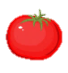 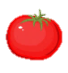 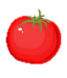 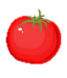 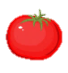 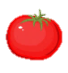 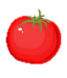 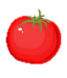 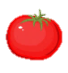 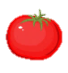 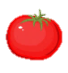 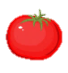 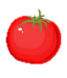 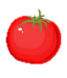 gồm        chục và       đơn vị.
gồm        chục và        đơn vị.
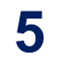 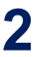 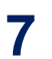 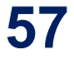 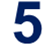 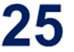 5
Số?
2
12
?
?
?
16
?
10
19
14
?
28
22
?
27
?
?
20
?
30
?
?
?
?
92
91
11
?
?
?
23
?
?
?
?
?
?
?
?
?
96
90
99
?
?
13
15
17
18
21
23
25
26
29
93
94
95
97
98
Tìm cách đọc số ghi trên mỗi con chim cánh cụt.
2
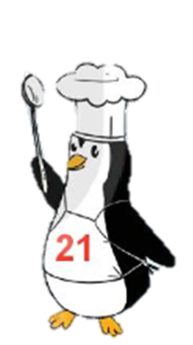 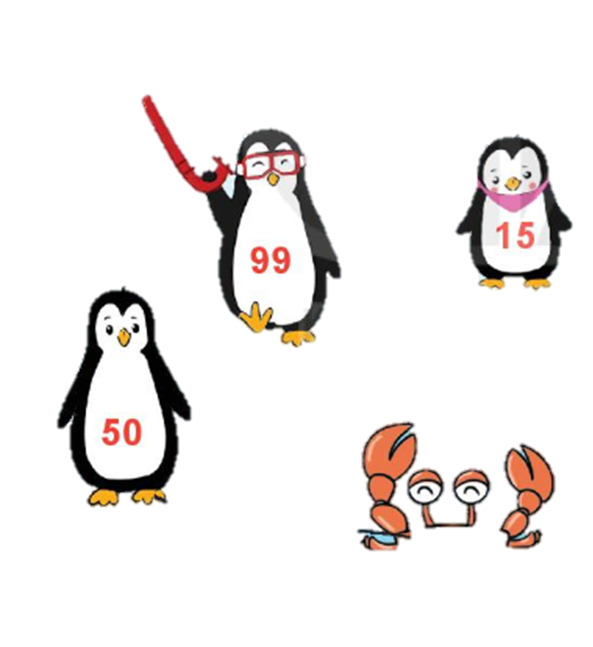 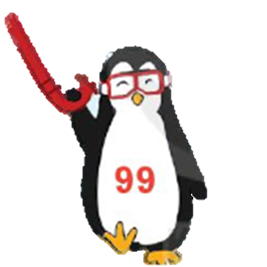 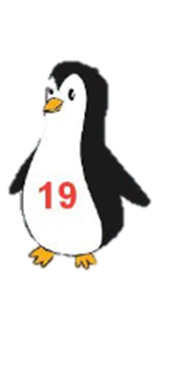 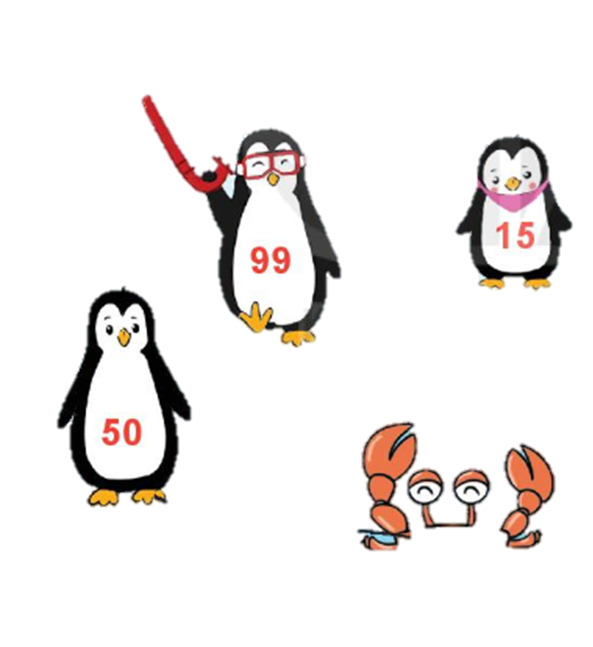 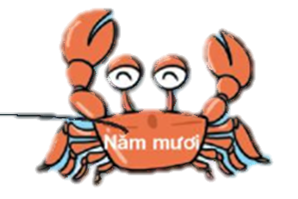 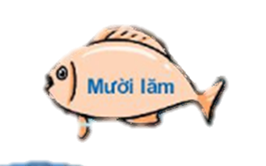 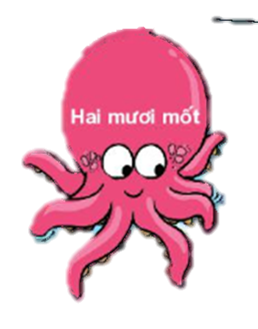 Mười lăm
Năm mươi
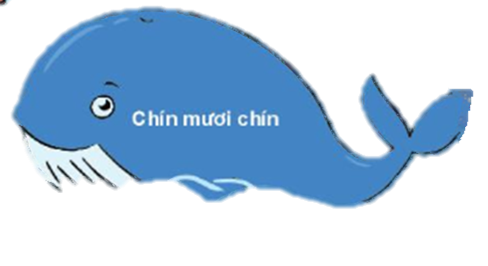 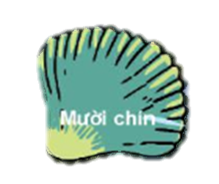 Mười chín
Chín mươi chín
Hai mươi mốt
Dặn dò:
             -  Xem lại bài đã học
             -  Hoàn thành vở bài tập 
             - Chuẩn bị bài: Luyện tập 
                trang 12